Moderne Arbeitswelten in Unternehmen.
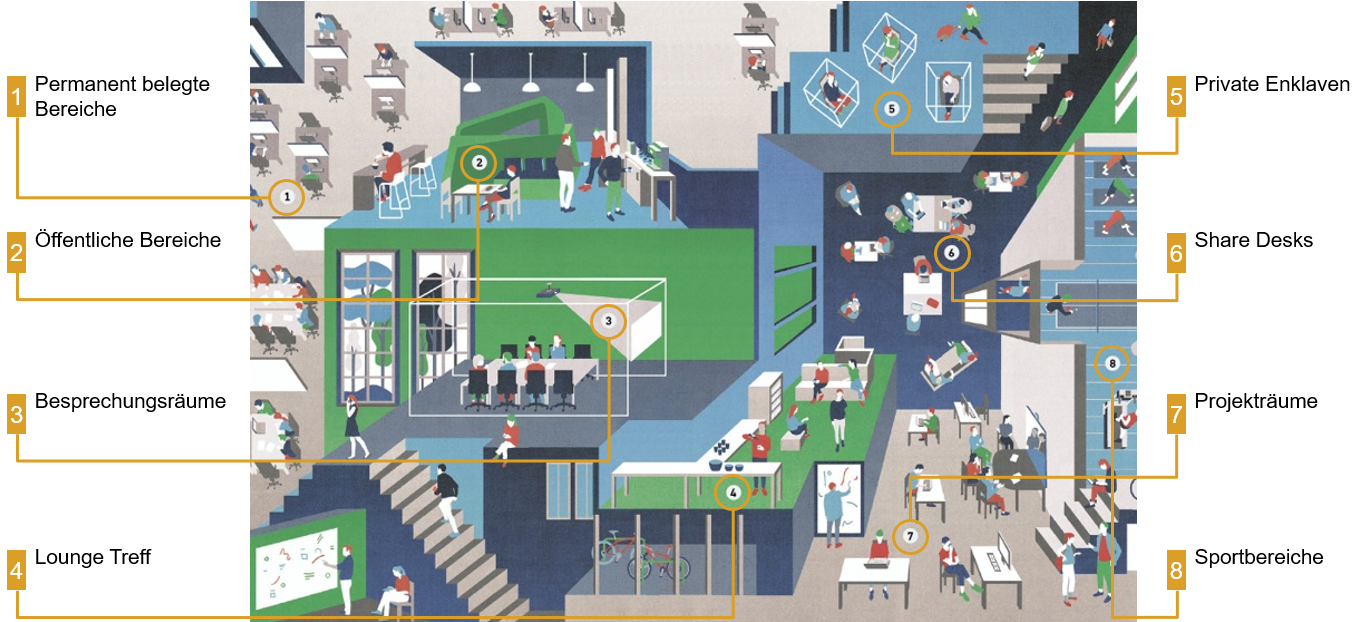 15.03.2022
New Work - digitale Zukunft gestalten.
1